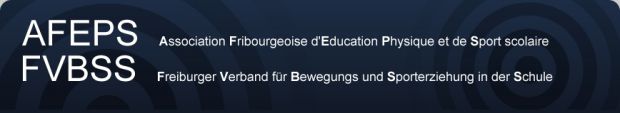 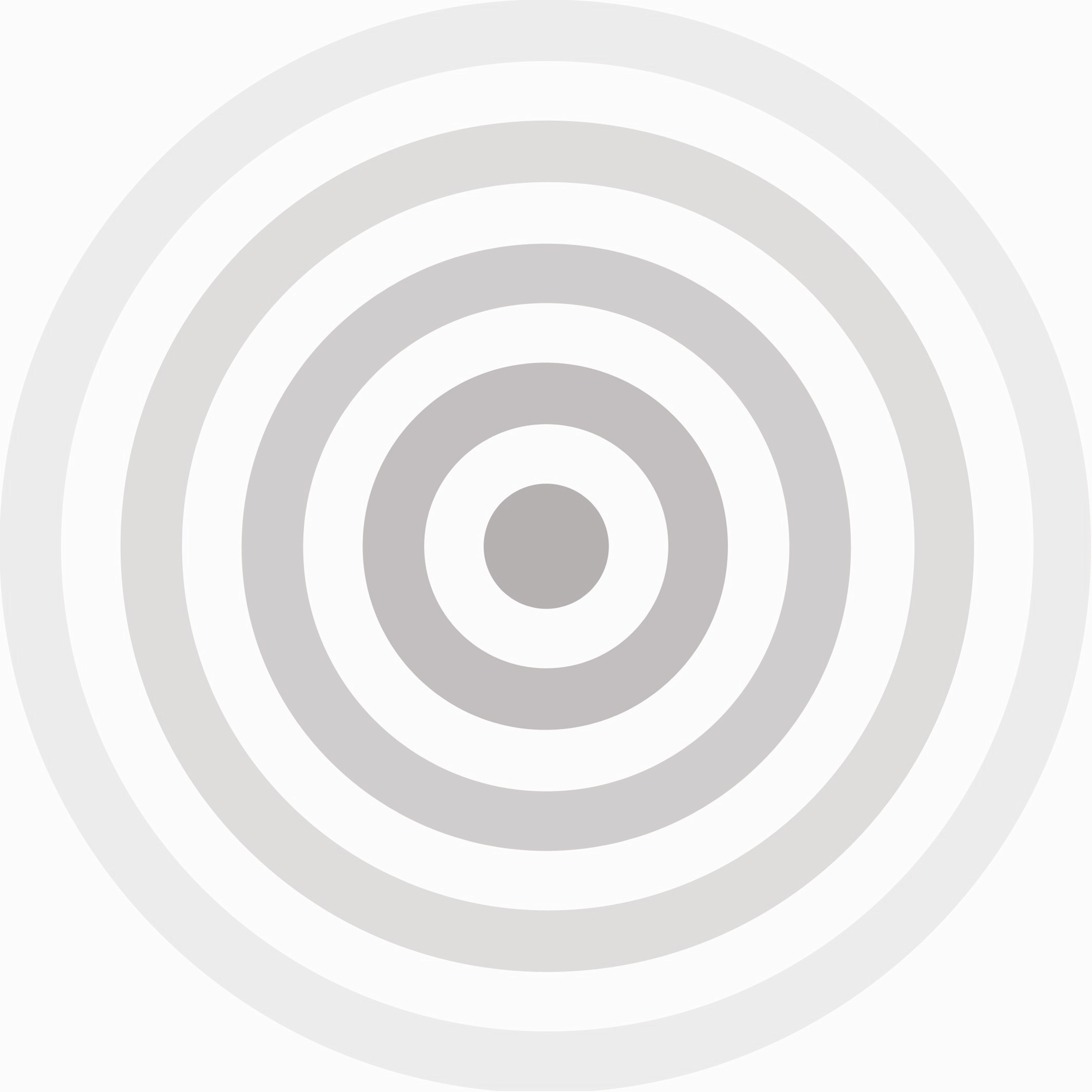 Petit Giron 2016  - Foire aux projets-
Une projection destinée à …
INFORMER des 
projets en cours
SUSCITER la 
créativité, 
l’innovation
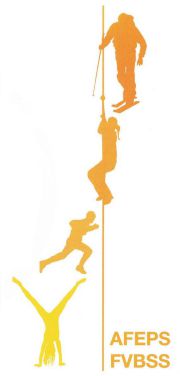 PARTAGER nos
expériences
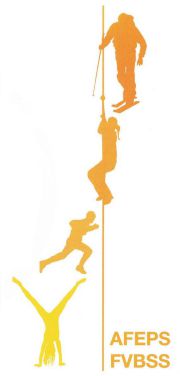 CONSEILLER
METTRE EN CONTACT
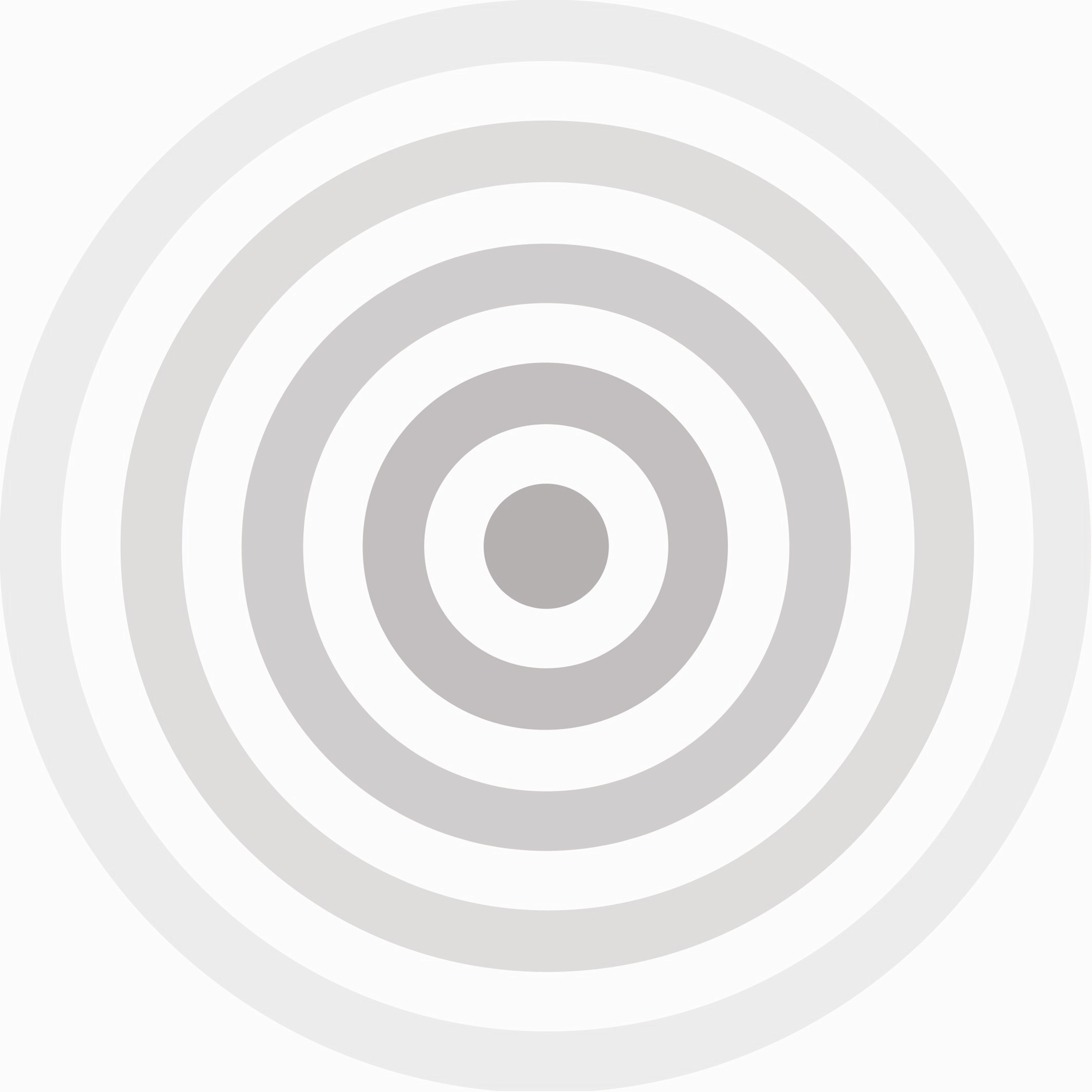 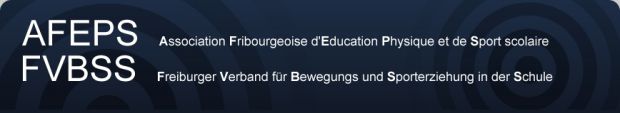 Sommaire des différents projets scolaires
Club multiactivités – D. Hugi – CO Jolimont
Camp Freeride – J. Badan – CO Marly
Rencontres chorégraphiquesCOs Gruyère et Collège du Sud
Course des 3èmes – R- Pasquier – CO Marly
Trako – Etablissement primaire Rossens
Triathlon – CO d’Estavayer
UBS Kids’s Cup – CO Marly
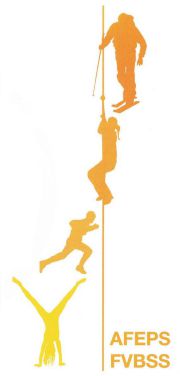 1. Club MultiActivités
Offre pour les élèves en surpoids
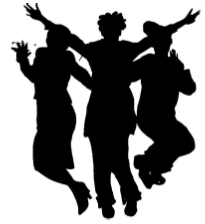 Deux CO de la ville de Fribourg
Public cible
Élèves 9H avec option de prolongation

Prise du BMI de tous les élèves 9H de l‘école
Service médical de la ville

Tests physiques et avis du maître 
Pour affiner la sélection des élèves invités au club
Activités du Club MultiActivités
Activité physique 
1 séance par semaine

Ateliers diététique et psychologique
1 séance par mois

Suivi médical
Examen standard cardio pulmonaire
Conseils, suivi sur demande
Activité Physique Adaptée (1)
Bouger avec plaisir
Jouer sans compétition
Variations
Exercices et jeux développés par les élèves-mêmes
Voeux d‘activités des élèves
Activité Physique Adaptée (2)
Découverte de nouveaux loisirs

Proposer des activités diverses

Changer „le décor“; salle de gym, piscine, plein-air, activités insolites (canoë, raquettes, etc.)
Activité Physique Adaptée (3)
Collaborer en mouvement
Créer un esprit de groupe
Promouvoir le respect de soi et d‘autrui
S‘entraider
Donner et recevoir du soutien pour augmenter l‘estime de soi
Objectifs du Club MultiActivités
Prise de conscience
Acceptation de soi et échange
Nouvelles pistes pour le futur
Amélioration du train de vie
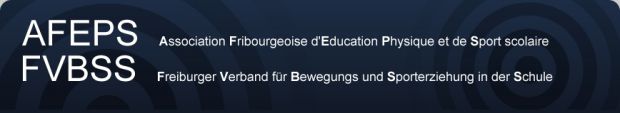 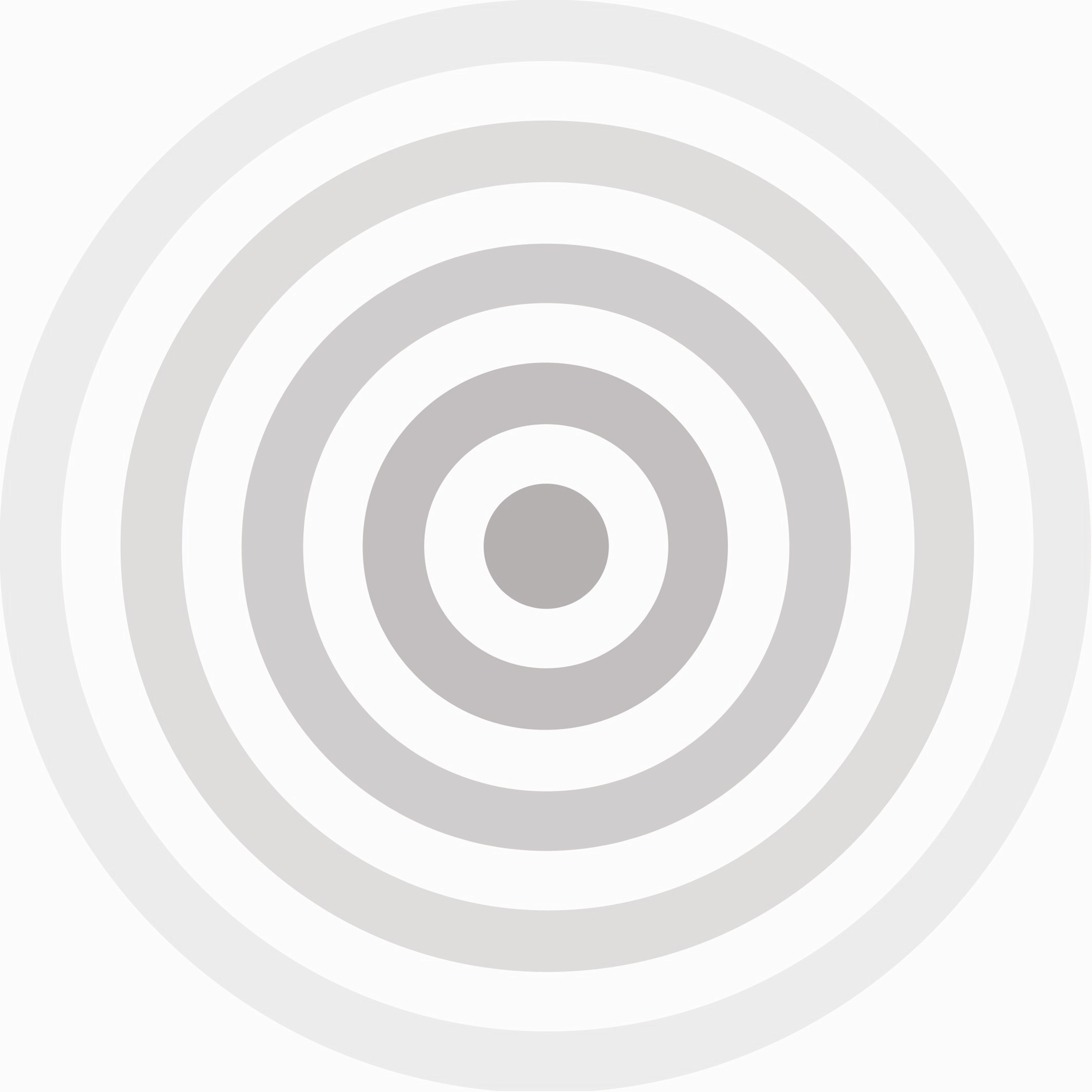 Informations utiles
Nom du projet 
Club multiactivités
Personne de contact 
Dominik Hugi
Adresse Mail
dominik.hugi@fr.educanet2.ch
Etablissement
 CO de Jolimont
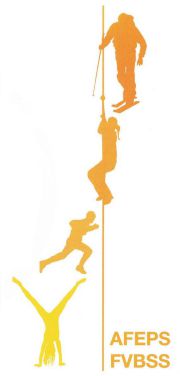 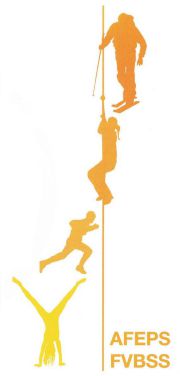 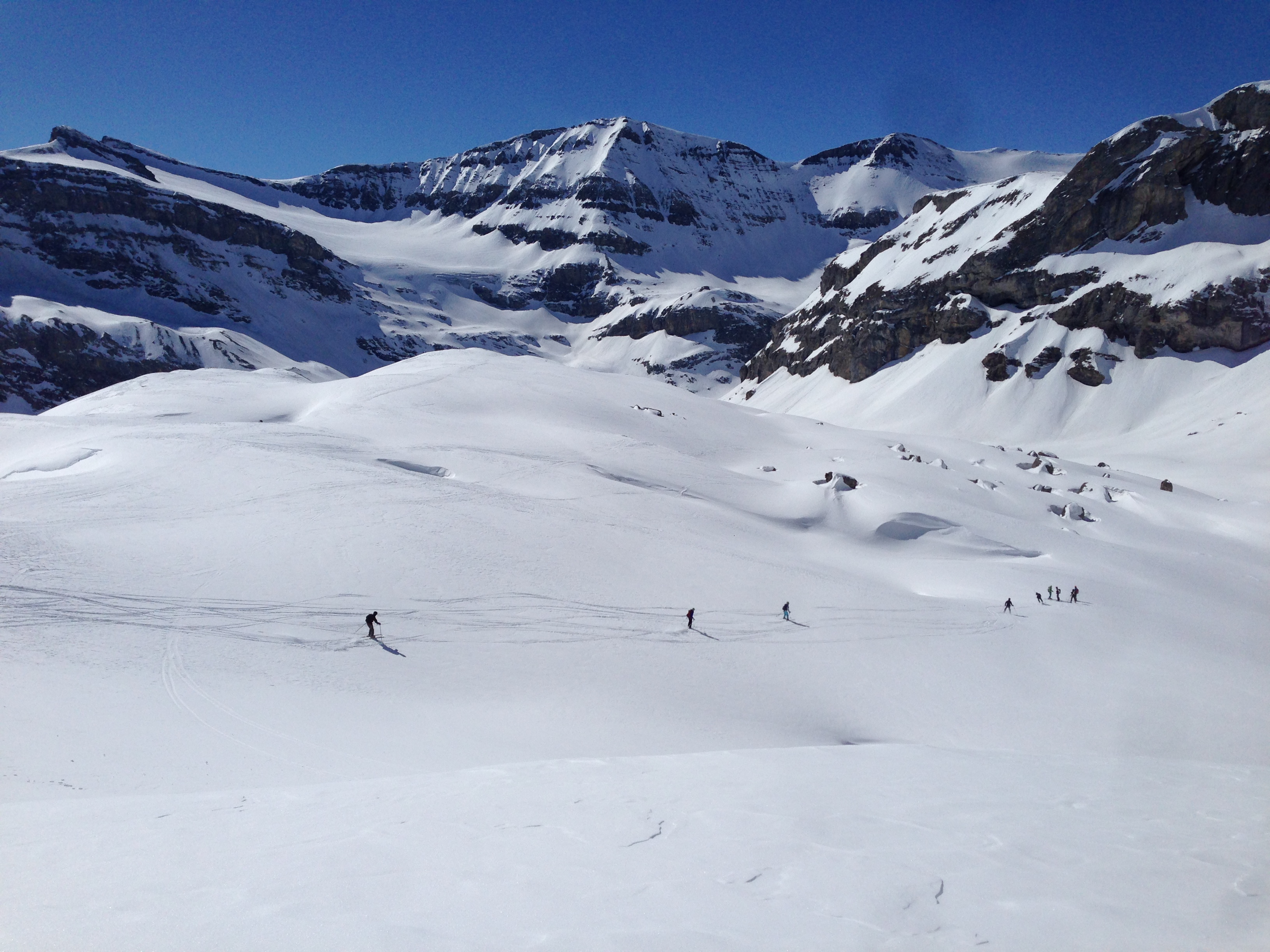 2. Camp Freeride
Offre pour les élèves du secondaire 1
CO de Marly
Informations
12 élèves de 9H à 11H
1 guide UIAGM + 1 moniteur JS

Première semaine de mars
1 semaine en cabane (Lämmerenhütte)
Freeride - Objectifs
Permettre aux élèves de découvrir une nouvelles pratique sportive (ski de randonnée)
Freeride - Objectifs
Acquérir les notions de base du ski de randonnée 
Sécurité
Matériel
Faune 
Flore
Brevet SMTen fin de semaine(Swiss Mountaintraining)
Freeride - Objectifs
Vivre une semaine en cabane (pas d‘eau en hiver)
Comfort limité
Promiscuité 
Sociabilité
Entreaide
Freeride - Objectifs
Concquérir le Wildstrubel
Pousser sespropres limites
Vaincre ses peurs
Atteindreun objectifs
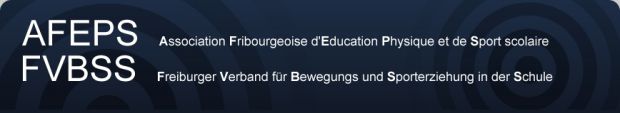 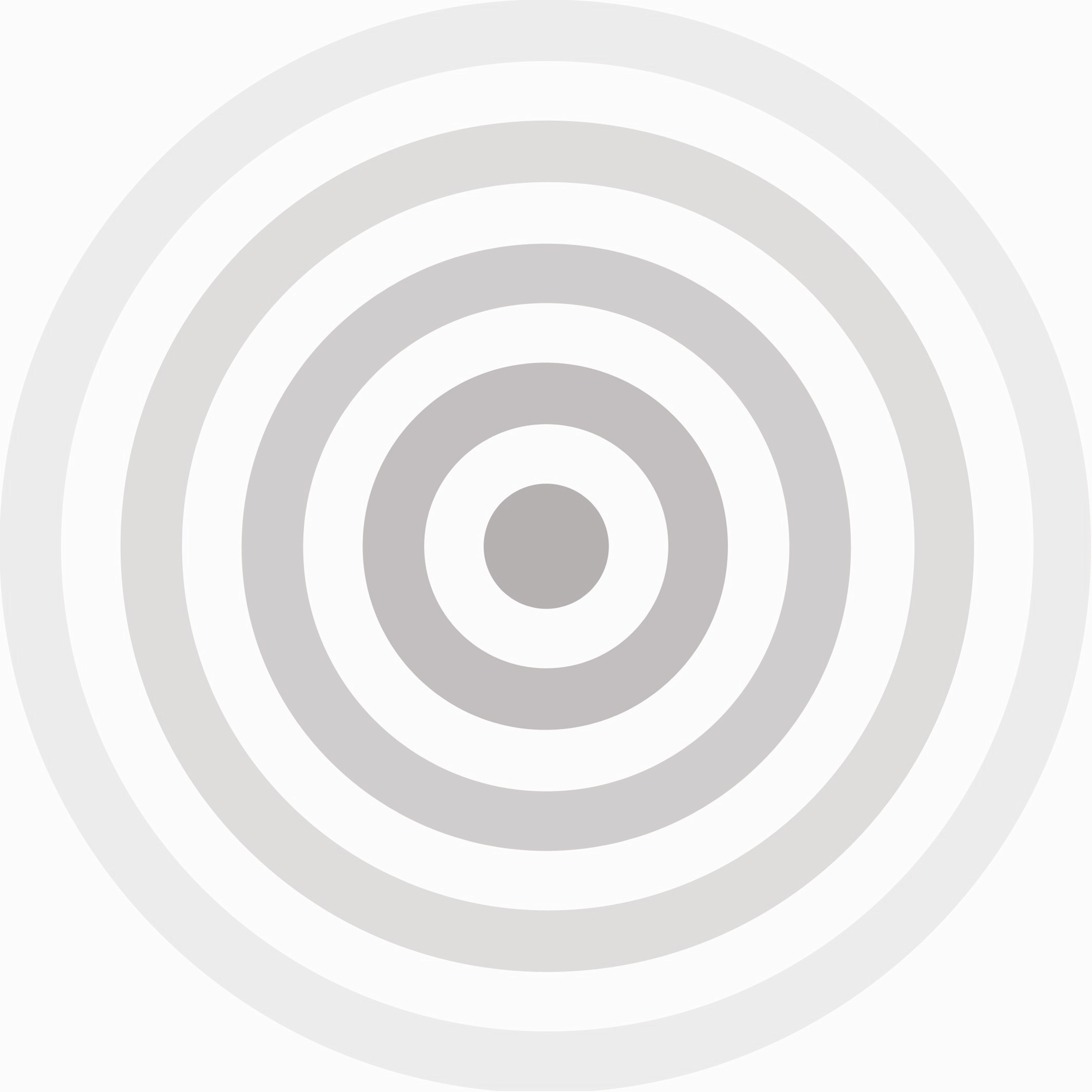 Informations utiles
Nom du projet 
Camp Freeride
Personne de contact 
Jonathan Badan
Adresse Mail
Jonathan.badan@fr.educanet2.ch
Etablissement
 CO de Marly
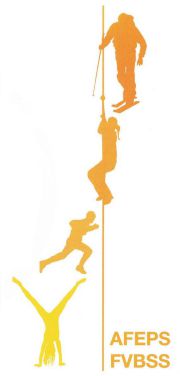 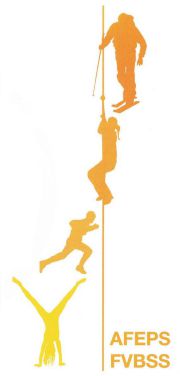 3. Rencontres chorégraphiques
Offre pour les élèves du secondaire 1 et secondaire 2
Explications
Un contest de danse, sans classement mais avec 3 prix « coup de coeur »
Groupes de 5 à 20 danseurs provenant de différentes écoles des cantons romands.
Des groupes de démonstration ou de musique présentent également des chorégraphies/chants 
Spectateurs: 580 entrées cette année. 
Soirée sans fumée et sans alcool!
Informations - Suite
Coûts: 
5.- Frs pour l’entrée 
20.- pour l’inscription de chaque groupe au contest
Dates: tous les 2 ans, au mois d’avril-mai
Elèves concernés: S1, S2, primaire
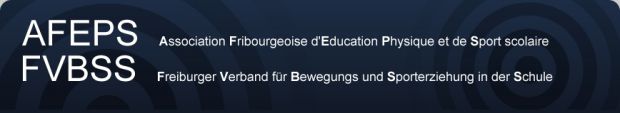 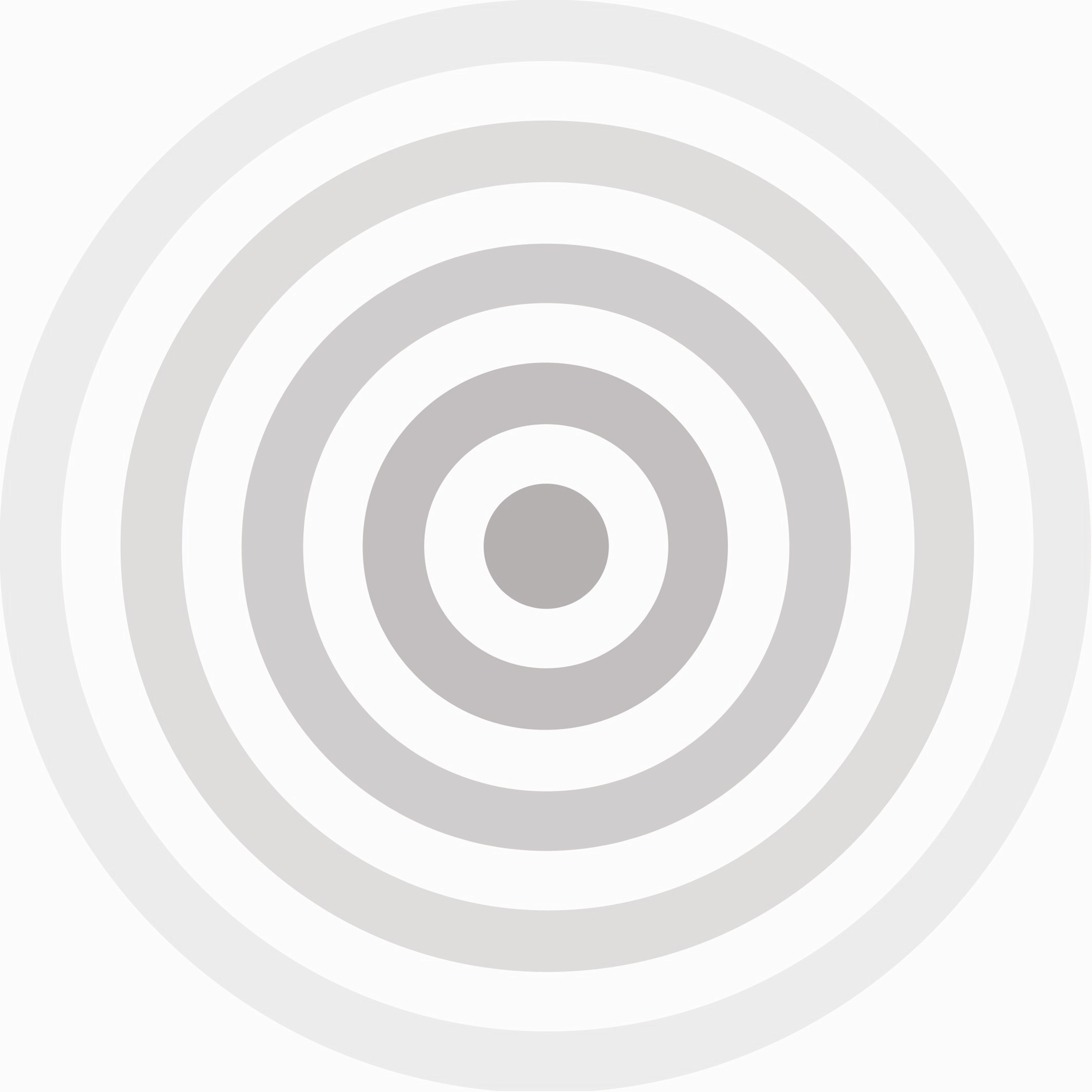 Informations utiles
Nom du projet 
Rencontres chorégraphiques
Personne de contact 
Isabelle Molleyres 
Adresse Mail
molleyresI@edufr.ch
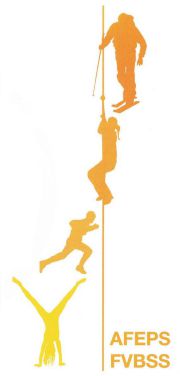 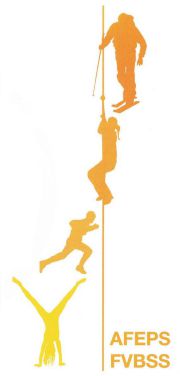 4. La 8.08 - Course des 3èmes
Offre pour les élèves du secondaire 1
CO de Marly
La 8.08 - Informations
Tous les élèves 11H du CO de Marly
Chaque année fin septembre
Mobilise tout le CO sur une demi-journée
Organisation sur 4 mois
La 8.08 - Objectifs
Permettre aux élèves de réaliser une course de 8.08km et d‘accomplir un effort conséquent
La 8.08 - Objectifs
Générer un objectif sportif de fin de scolarité obligatoire
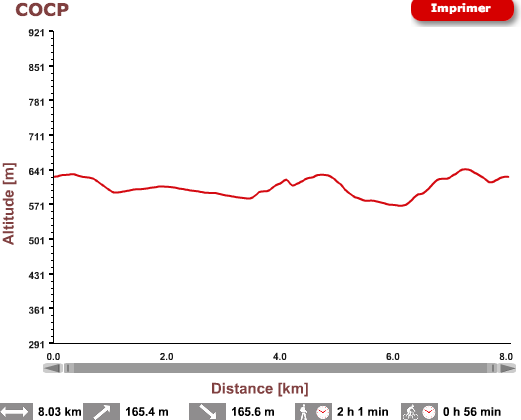 La 8.08 - Objectifs
Acquérir des réflexes, des connaissances dans l‘entrainement des efforts aérobies
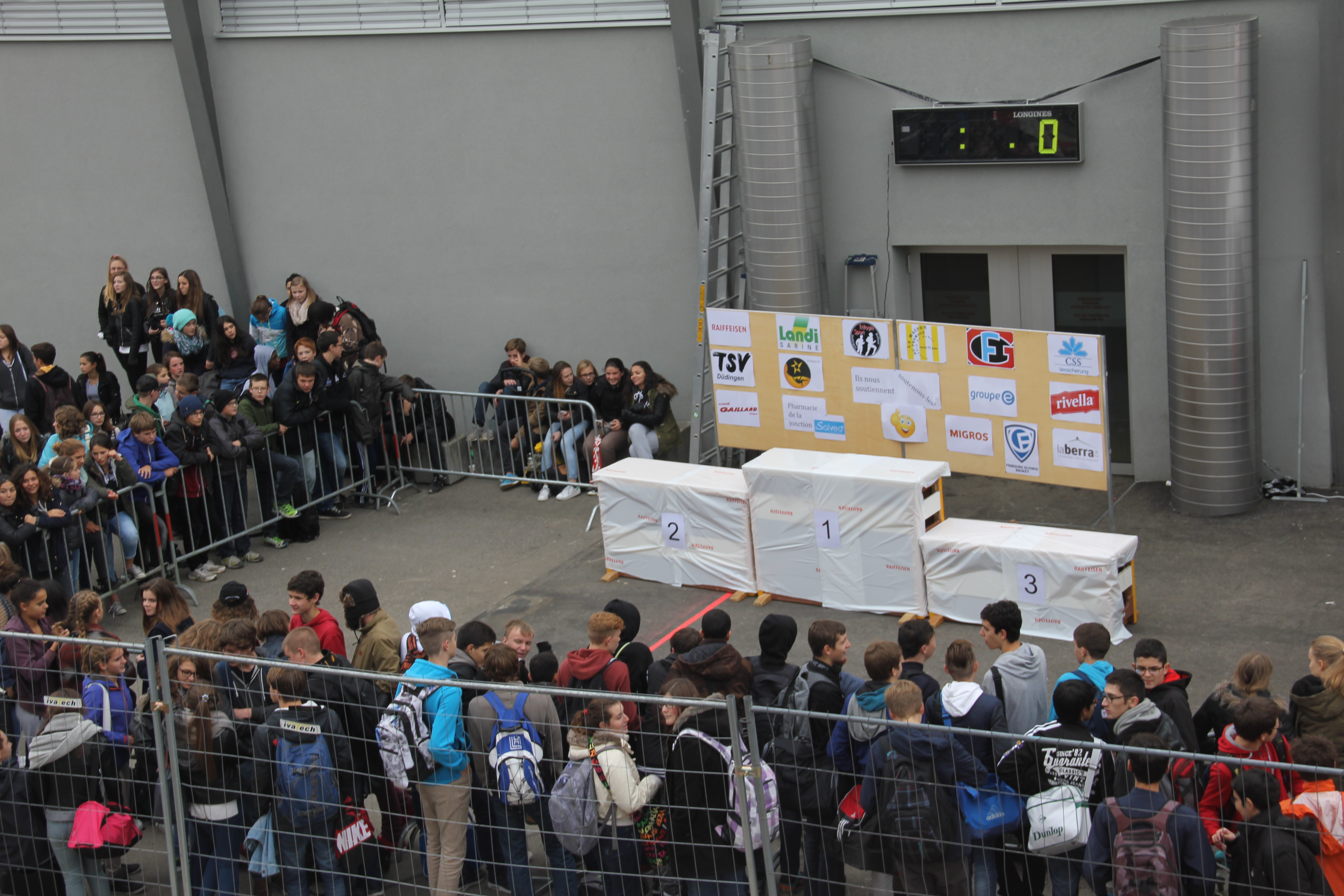 La 8.08 - Objectifs
Rapprocher les services de police avec les jeunes du CO de Marly.
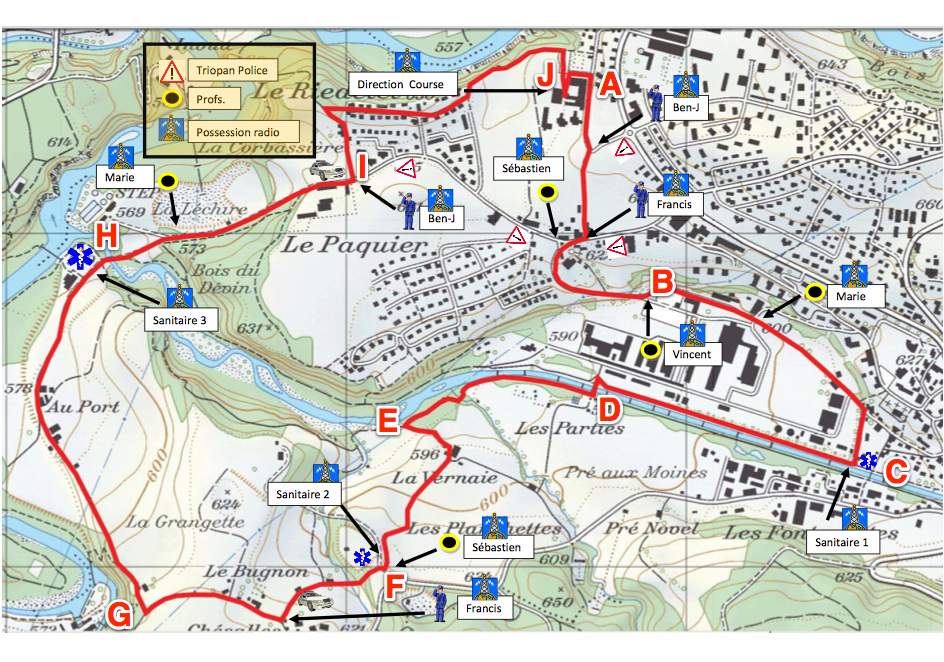 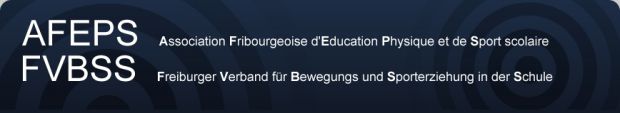 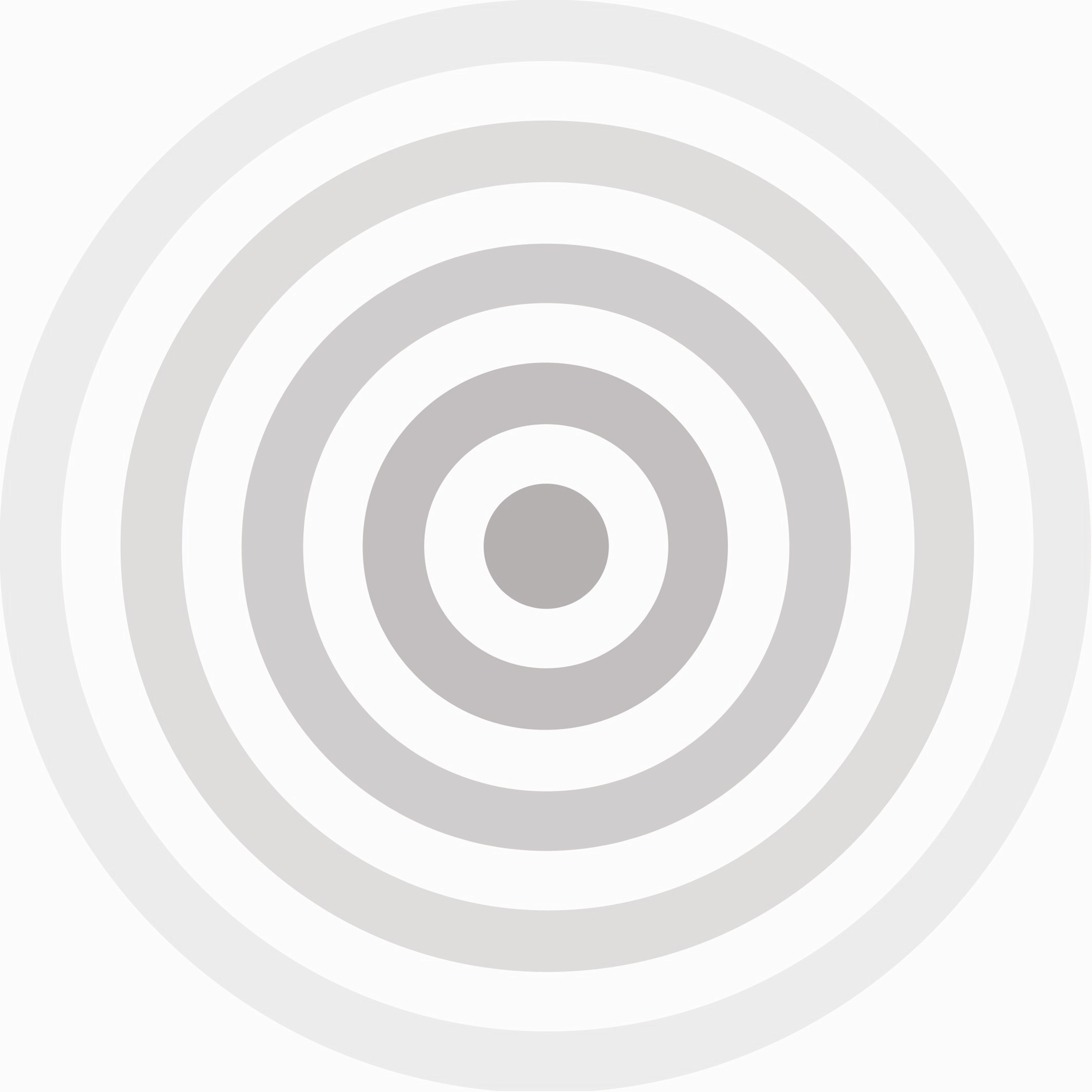 Informations utiles
Nom du projet 
La 8.08 – Course des 3èmes
Etablissement
CO de Marly
Personne de contact 
Romain Pasquier
Adresse Mail
Romain.pasquier@fr.educanet2.ch
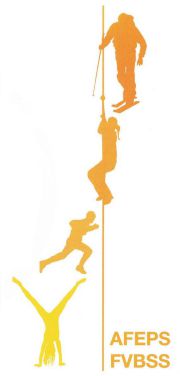 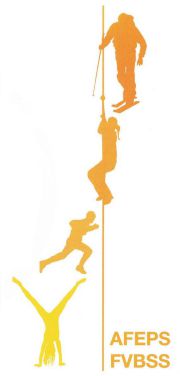 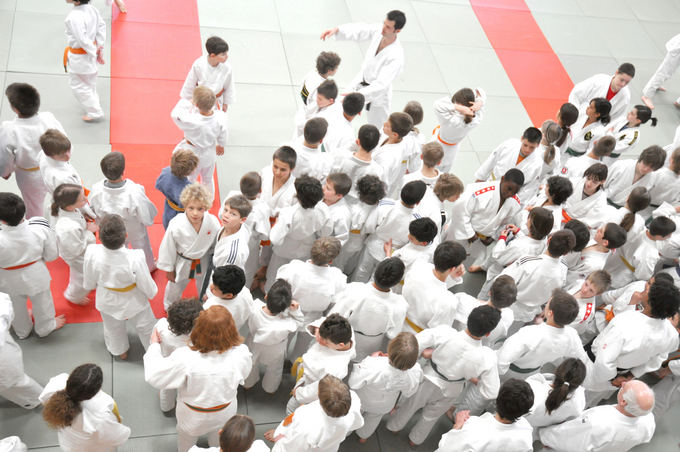 5. Trako
Offre pour les élèves du Primaire, S1, S2
En Suisse Romande
Informations
Trako est une association à but non lucratif et reconnue d'utilité publique

Trako introduit le judo de façon régulière et durable dans le programme scolaire en tant que vecteur d’un développement harmonieux des élèves tant au niveau moteur, cognitif qu’affectif.
Trako - Objectifs
Offrir à l’enfant des conditions optimales de réussite et favoriser son développement harmonieux.
Trako - Objectifs
Favoriser la réussite scolaire, en prenant en compte les rythmes et la découverte d’activités complémentaires à l’enseignement fondamental.
Trako - Objectifs
Offrir à l’enfant des conditions optimales de réussite et favoriser son développement harmonieux.
Trako - Objectifs
Contrôler et canaliser l’agressivité en luttant contre l’augmentation de la violence au sein des écoles.
Trako - Objectifs
Développer la relation entre le sport à l‘école et les cubs sportifs, afin que les élèves poursuivent la pratique du judo à l‘issue de la scolarité obligatoire..
Trako  Fribourg
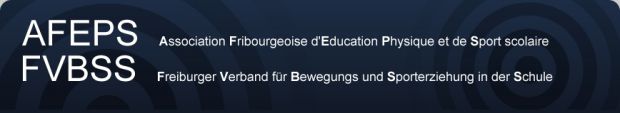 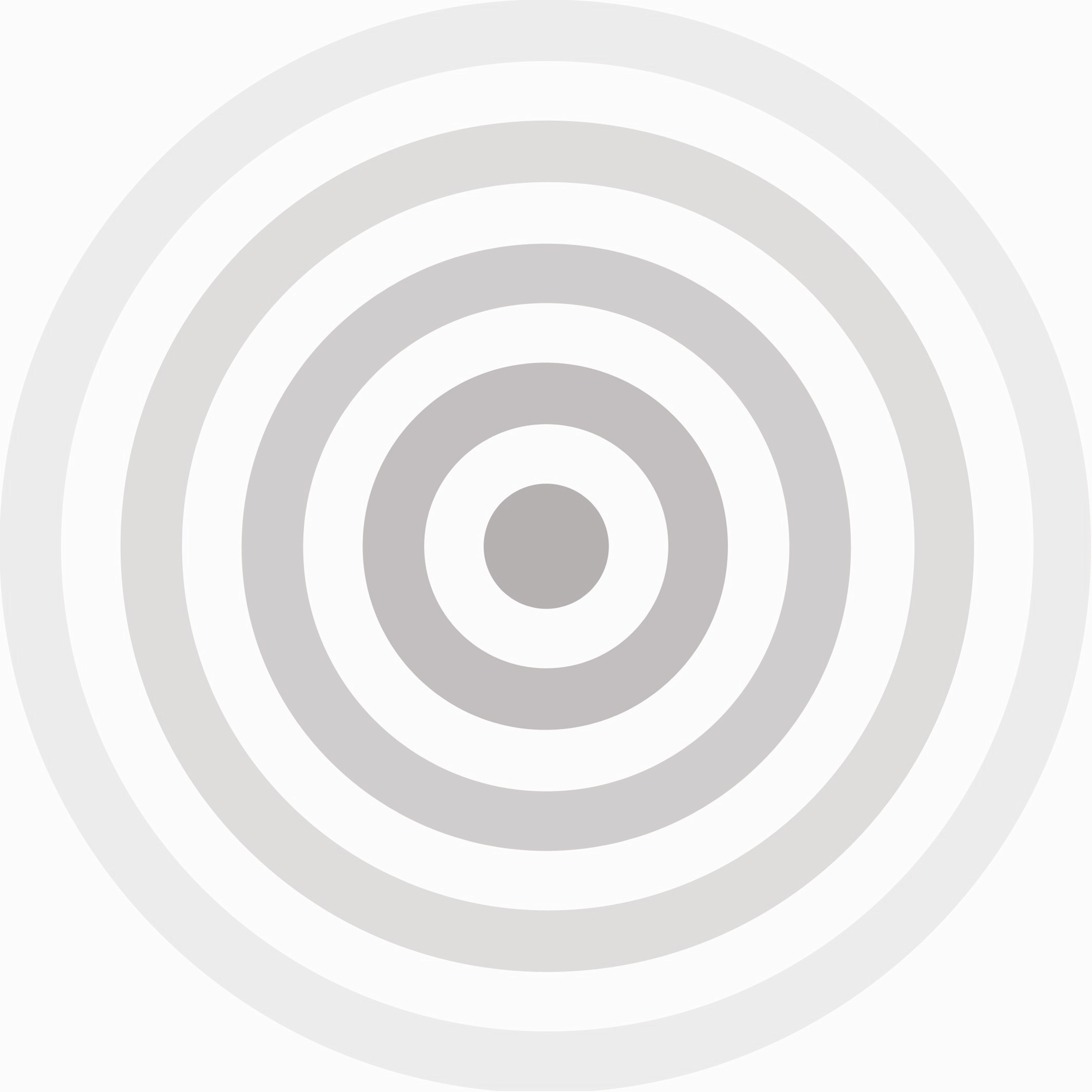 Informations utiles
Nom du projet 
Trako
Personne de contact info@trako.org
Fondateurs
Sergei Aschwanden
Olivier Schmutz
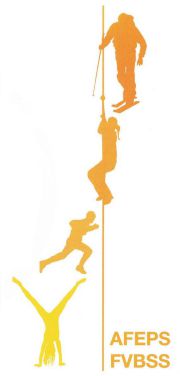 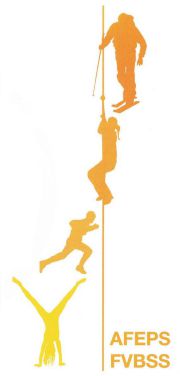 6. Triathlon
Offre pour les élèves du S1
CO d‘Estavayer
Triathlon - Concept et but
Offrir l'opportunité aux élèves de découvrir ce sport
Triathlon - Coûts
Environ 1000fr (prix pour les 15 premiers de chaque catégorie)
Triathlon - Dates
Dernier vendredi de mai
Triathlon – Nb élèves
600 qui participent et une centaine d'aides
Triathlon – Bénévoles
tous les professeurs + élèves dispensé = environ 150 personnes
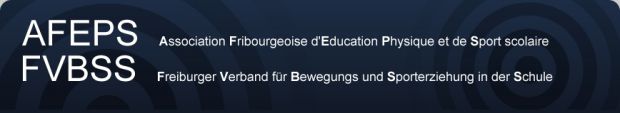 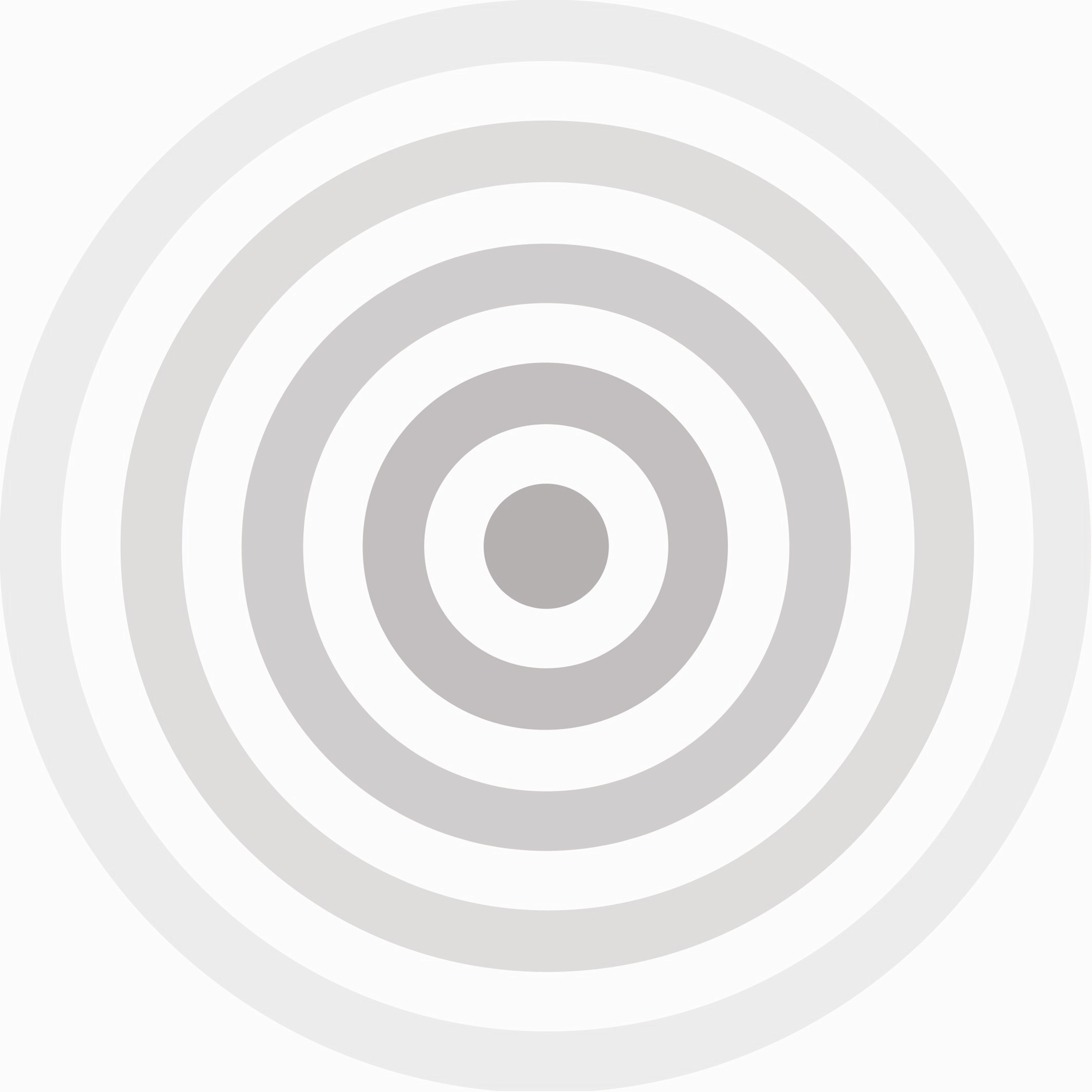 Informations utiles
Nom du projet 
Triathlon du CO d’Estavayer
Etablissement
CO d’Estavayer
Personne de contact sylviegrandgirard@gmail.com
Contact
Sylvie Grandgirard
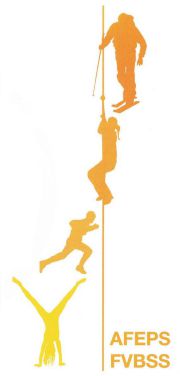 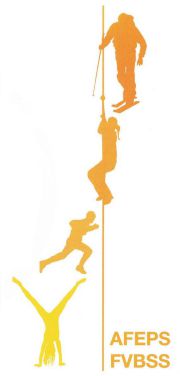 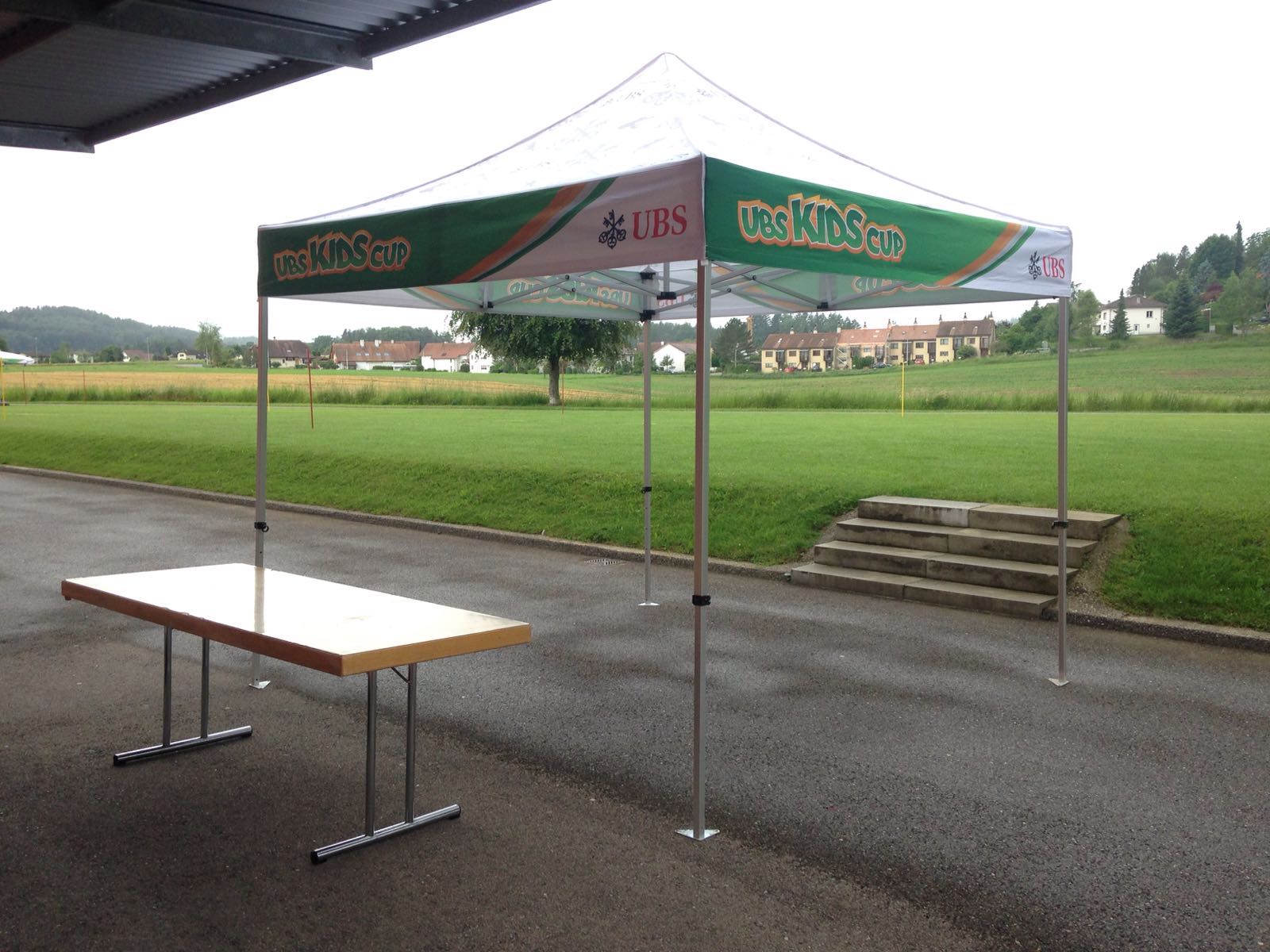 7. UBS kids Cup
Offre pour les élèves du S1
CO de Marly
Kids Cup - Concept et but
- Avoir une base commune de mouvements clés en athlétisme transférable par la suite à d'autres disciplines
- Faire vivre à nos élèves une compétition d'athlétisme selon les standards officiels
- Promouvoir l'athlétisme et éveiller des intérêts chez nos élèves
Kids Cup – Public cible
Tous les élèves de 1ère année du COM (171 participants)
Kids Cup – Apports au CO
- Un soutien matériel et financier pour notre groupe MEPS (tentes, parasols, rubalises, giveaway, diplômes, soutien financier de 2.- par élève!)
Kids Cup – Apports au CO
Une approche "standardisée" de l'athlétisme en 1ère année et validée par swiss athletic
Différentes propositions de cours et de séquences d'enseignement directement applicables)
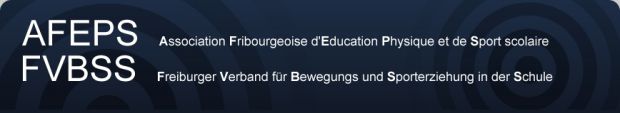 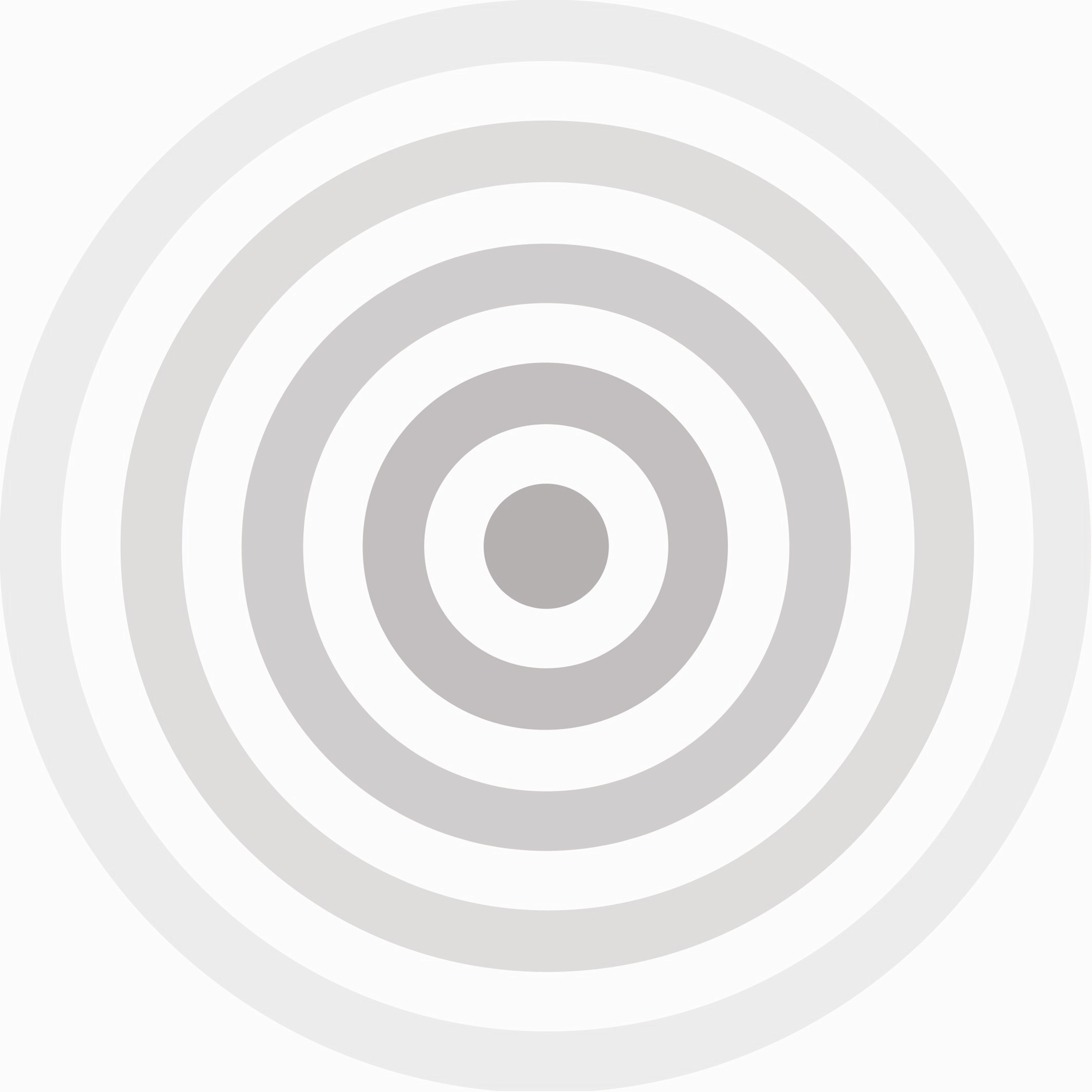 Informations utiles
Nom du projet 
UBS Kids cup 
Etablissement
Co de Marly
Personne de contact 
Frédéric Page
Contact
frederic.page@fr.educanet2.ch
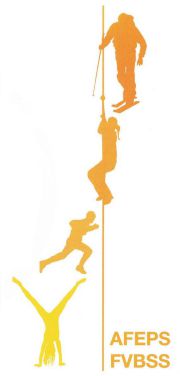 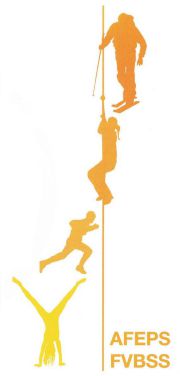